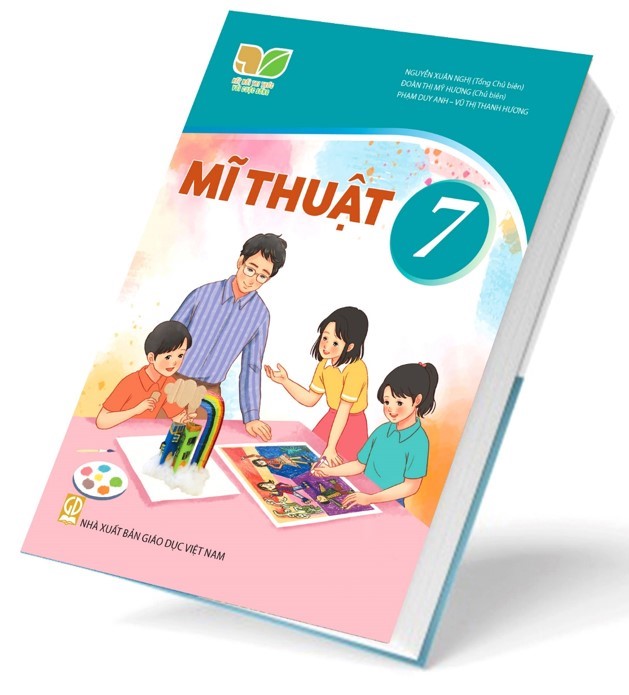 MĨ THUẬTLỚP 7
Trường:………………………………………………………………
Giáo viên:…………………………………………………………..
Lớp:……………………………………………………………………
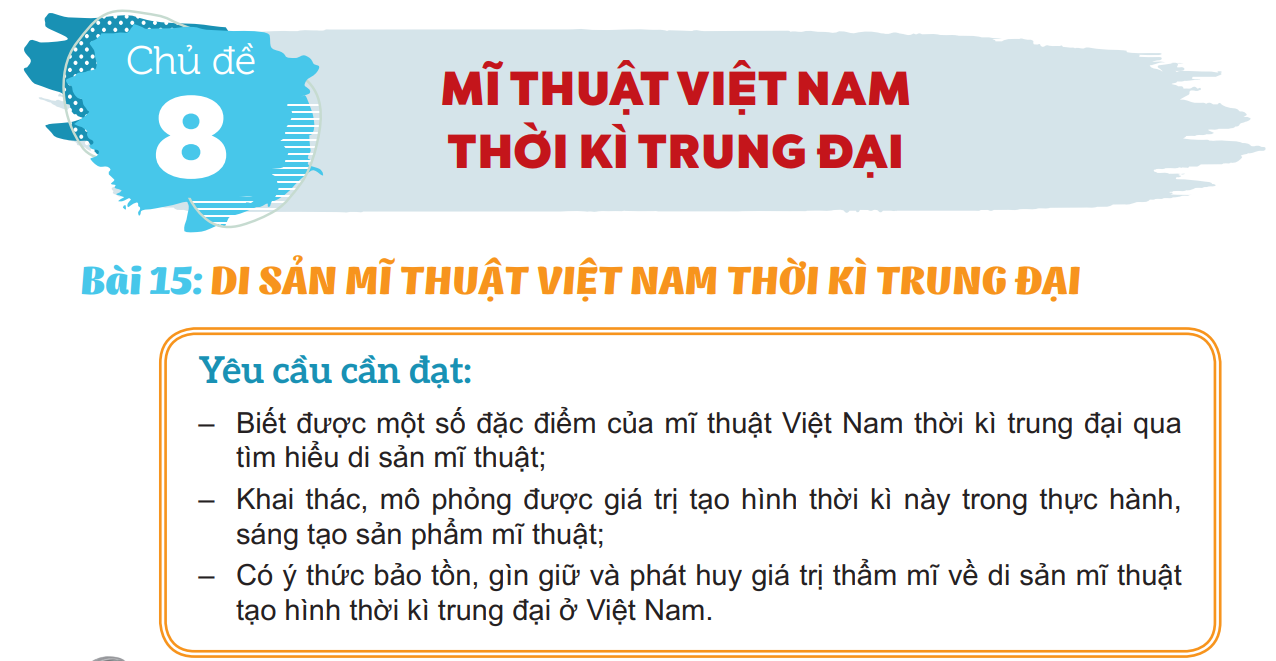 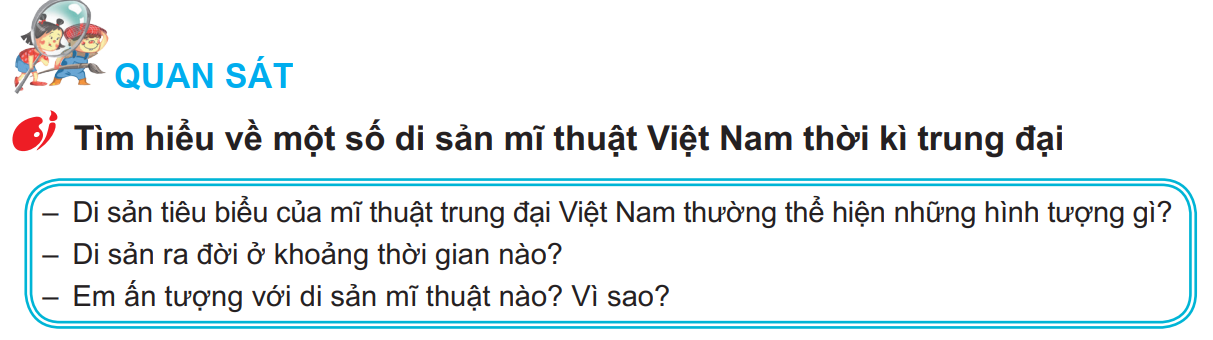 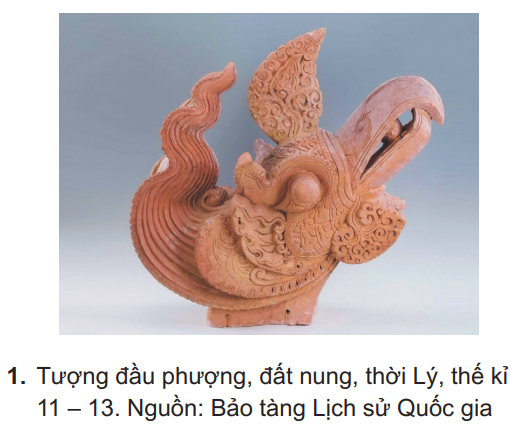 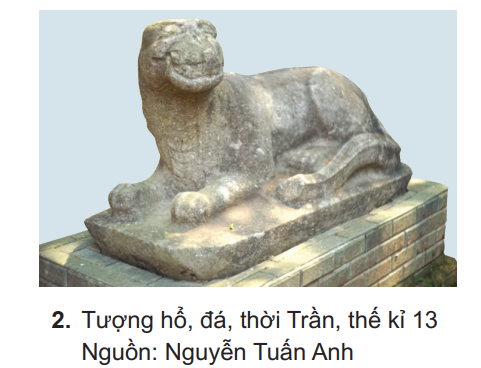 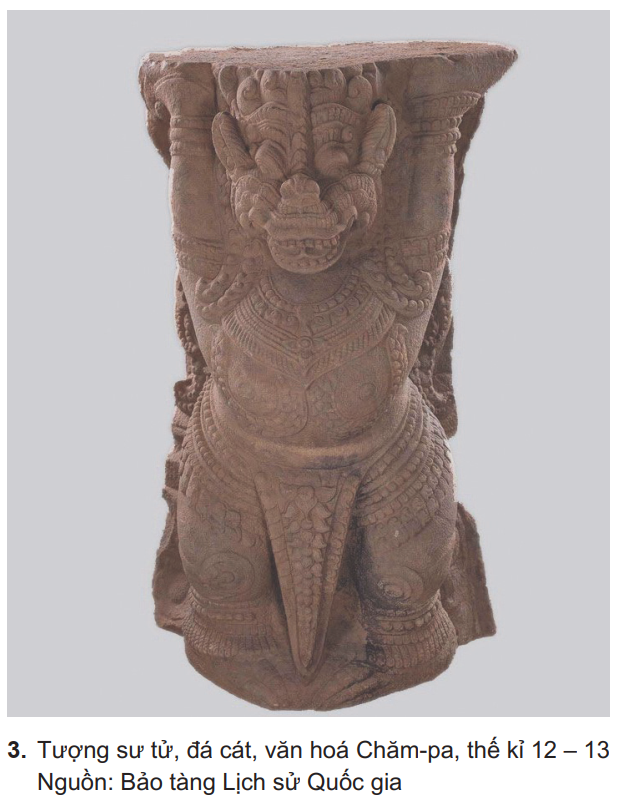 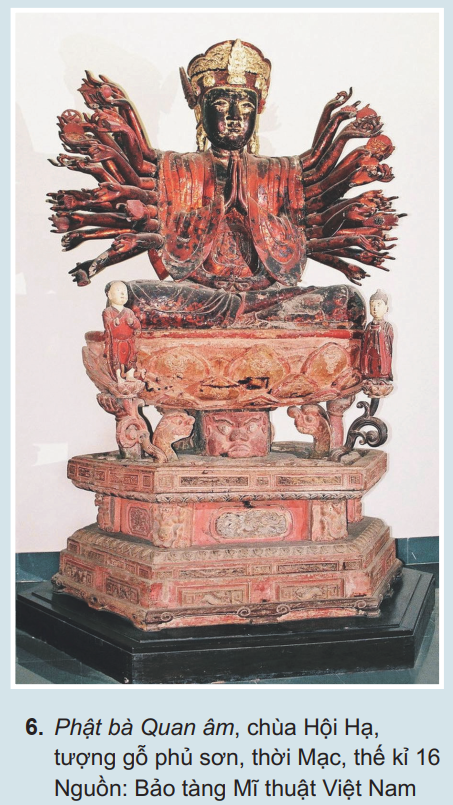 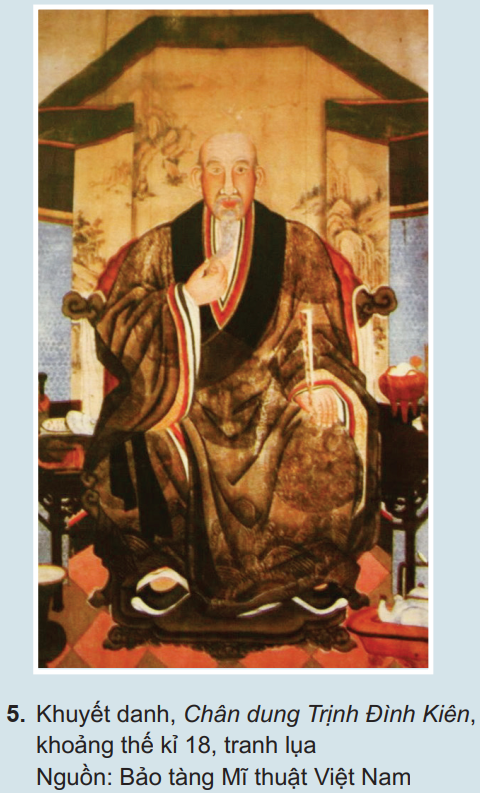 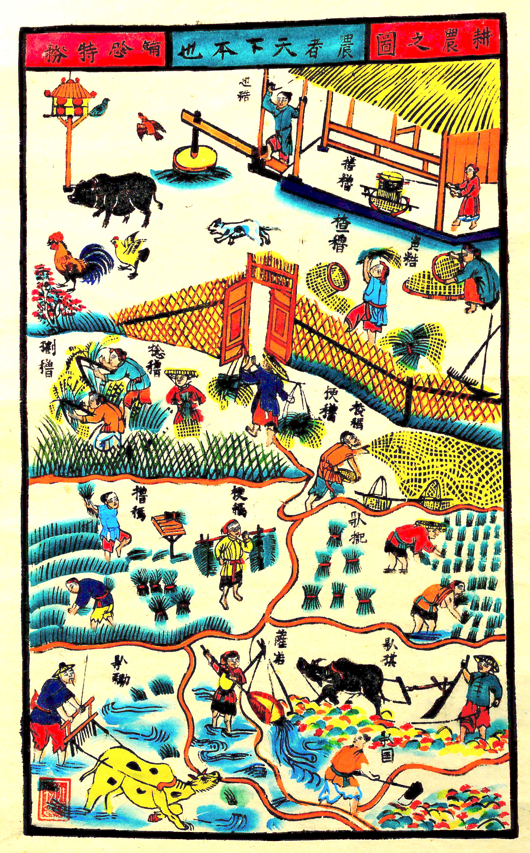 Nghề nông, tranh dân gian Hàng Trống
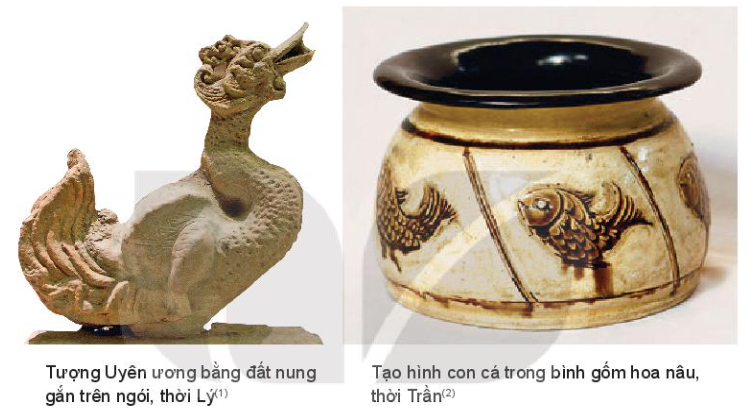 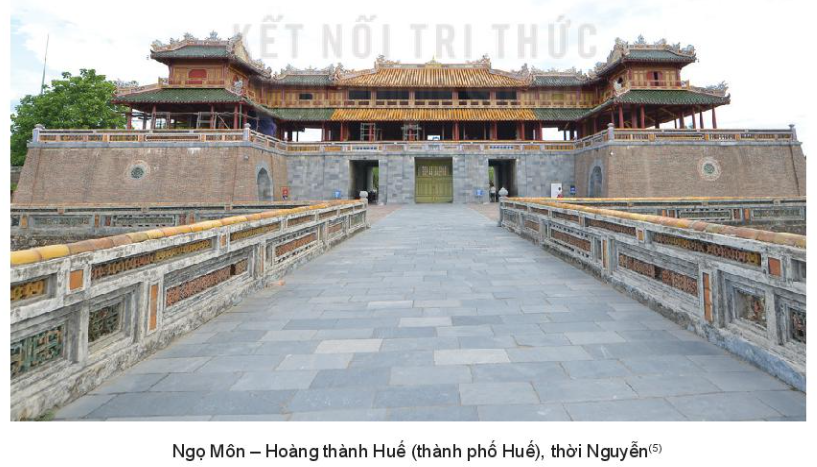 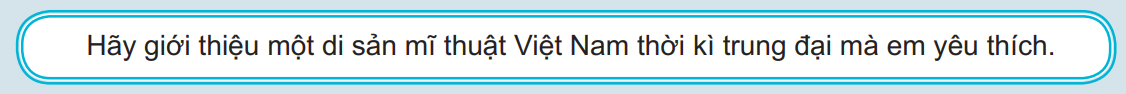 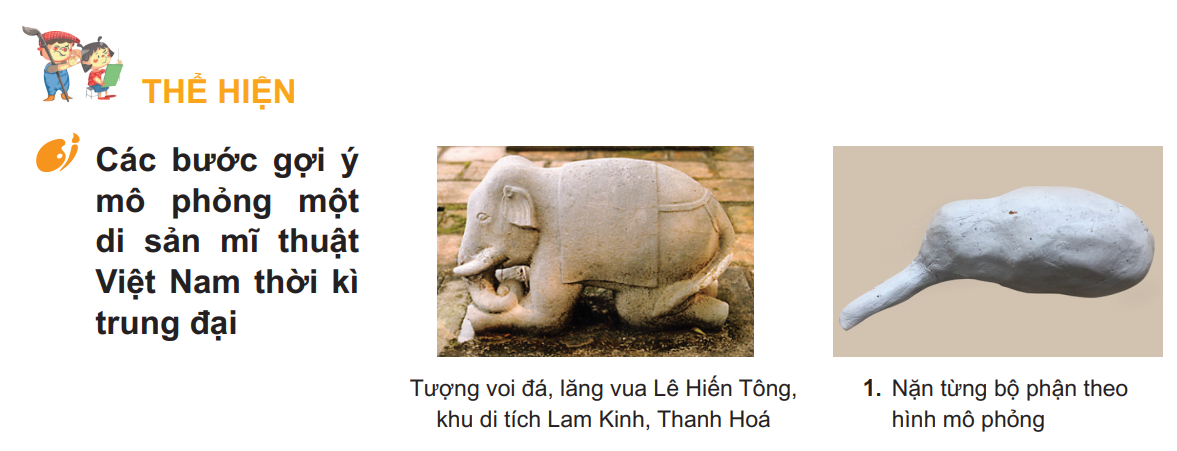 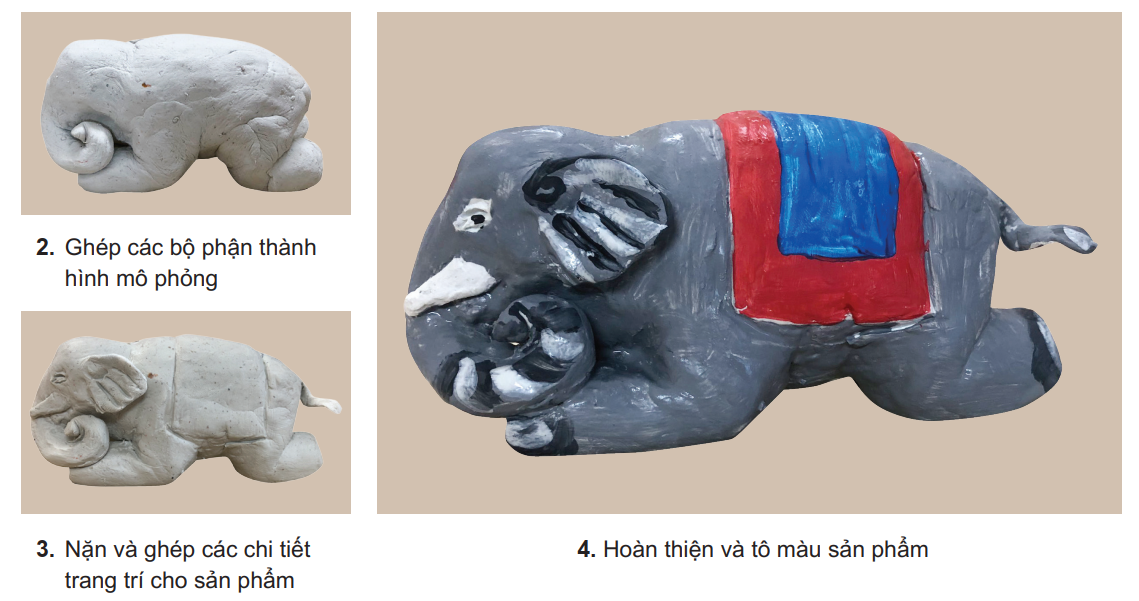 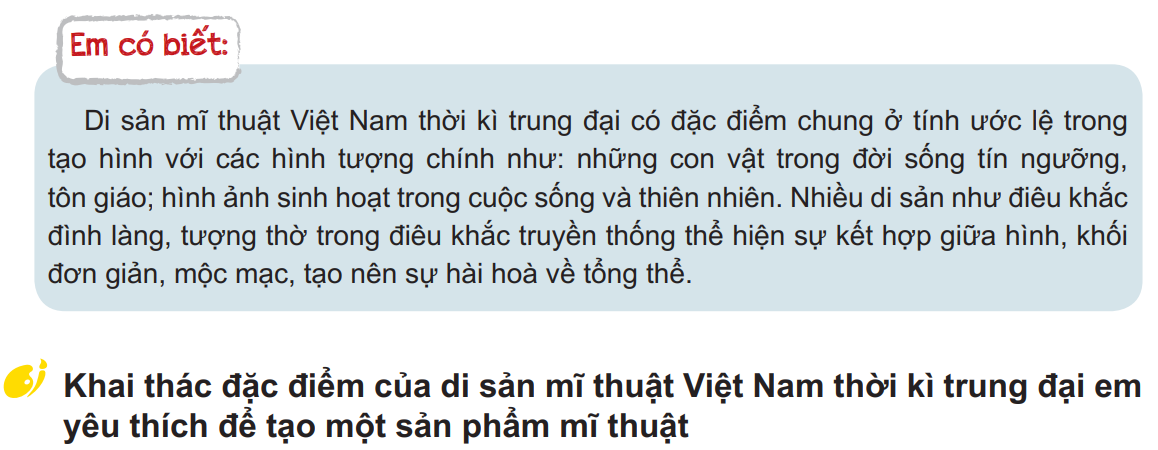 Phần tham khảo
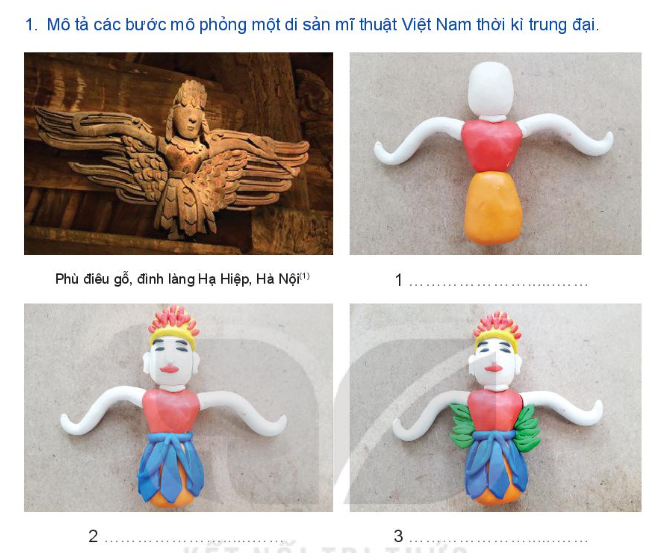 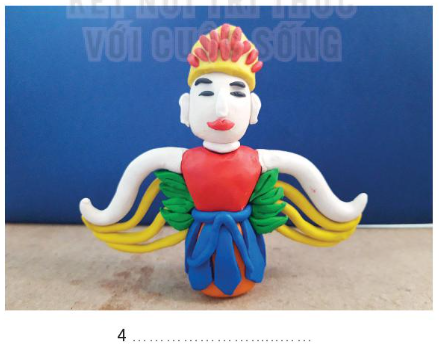 Phần tham khảo
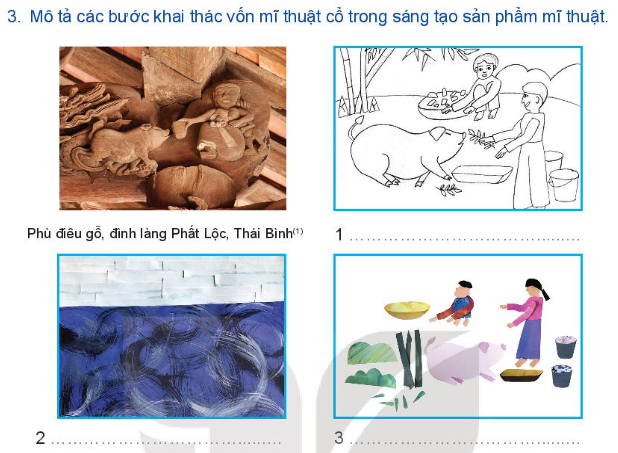 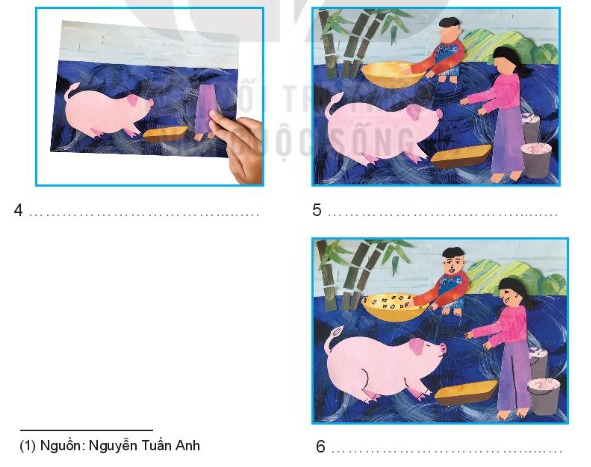 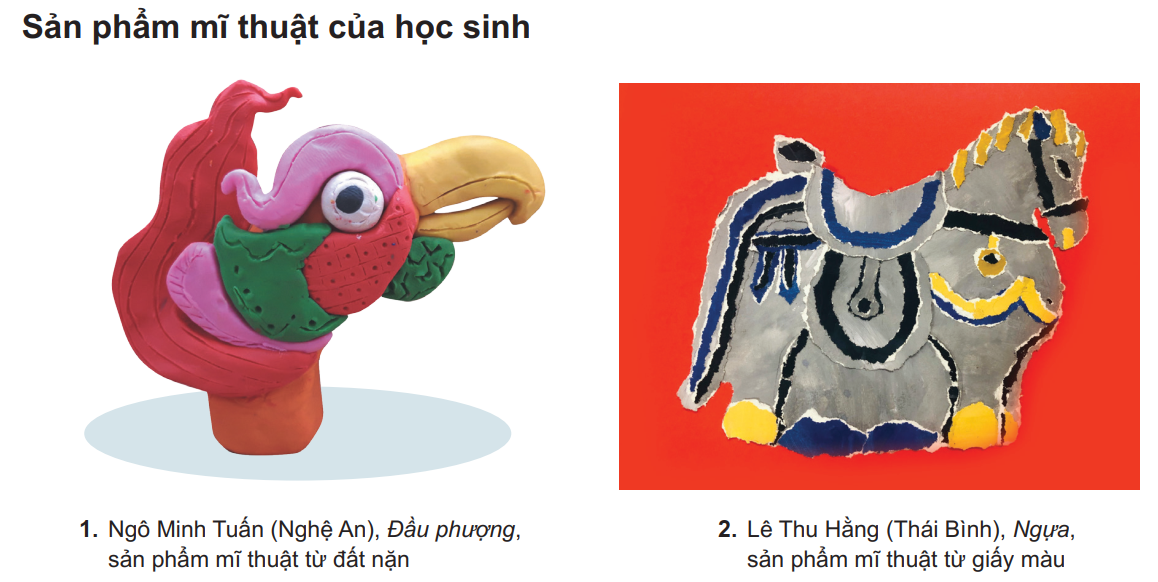 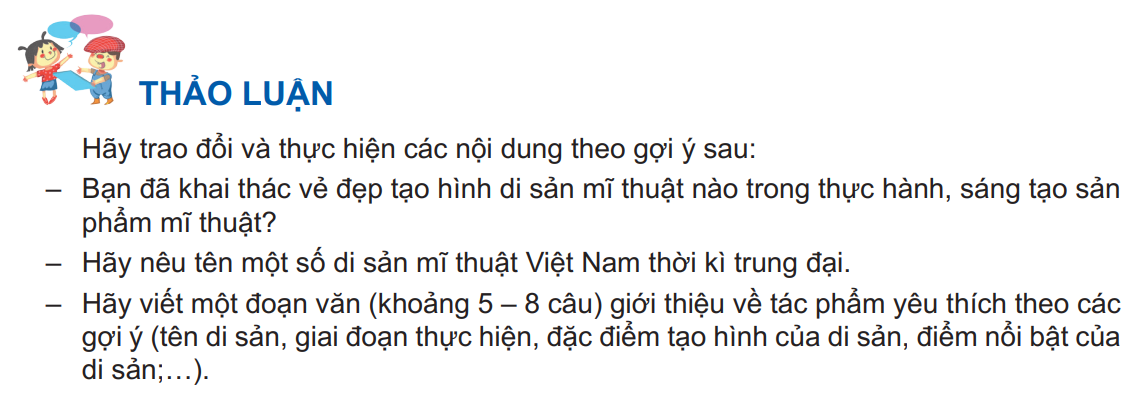 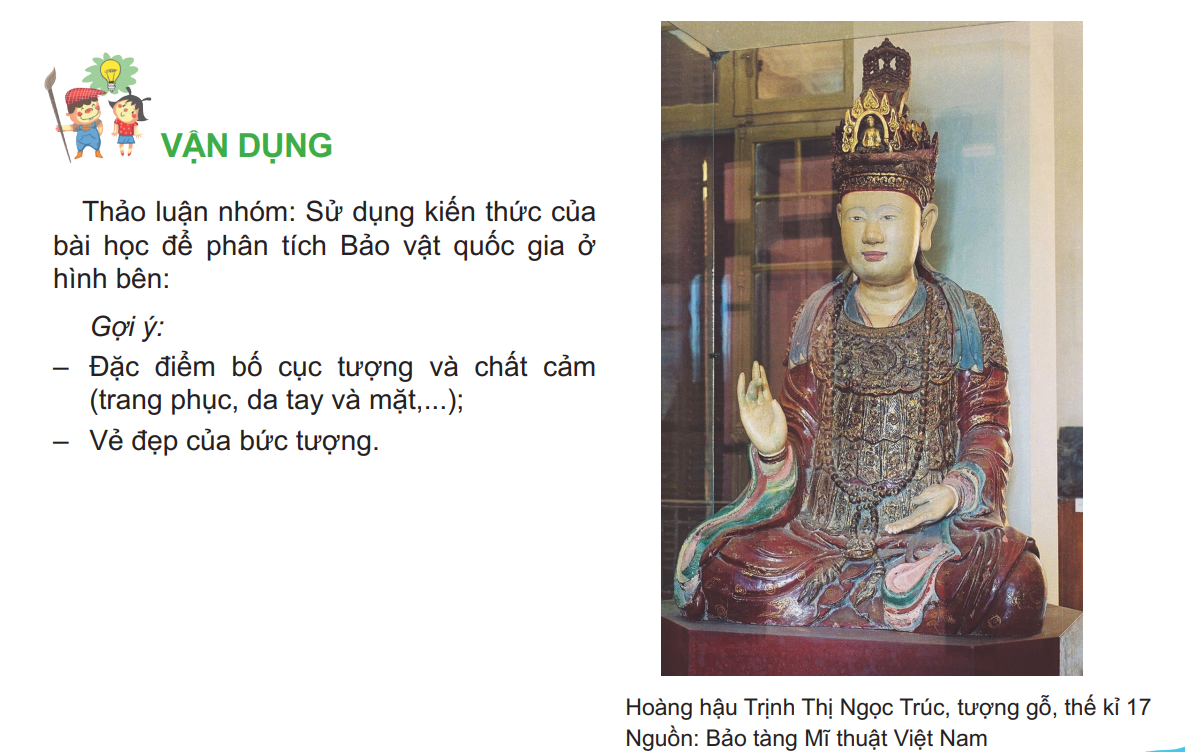 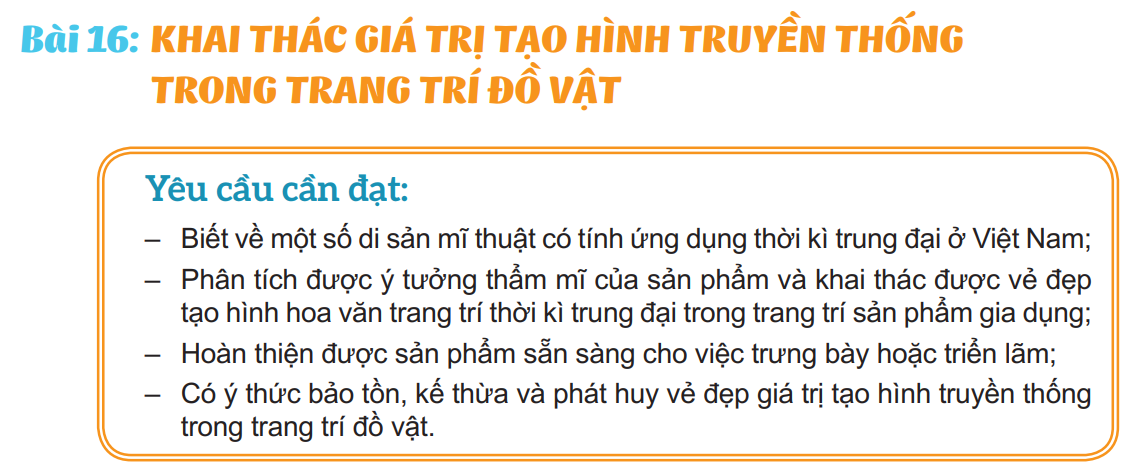 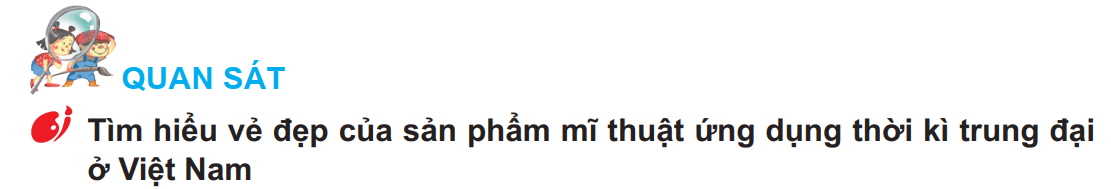 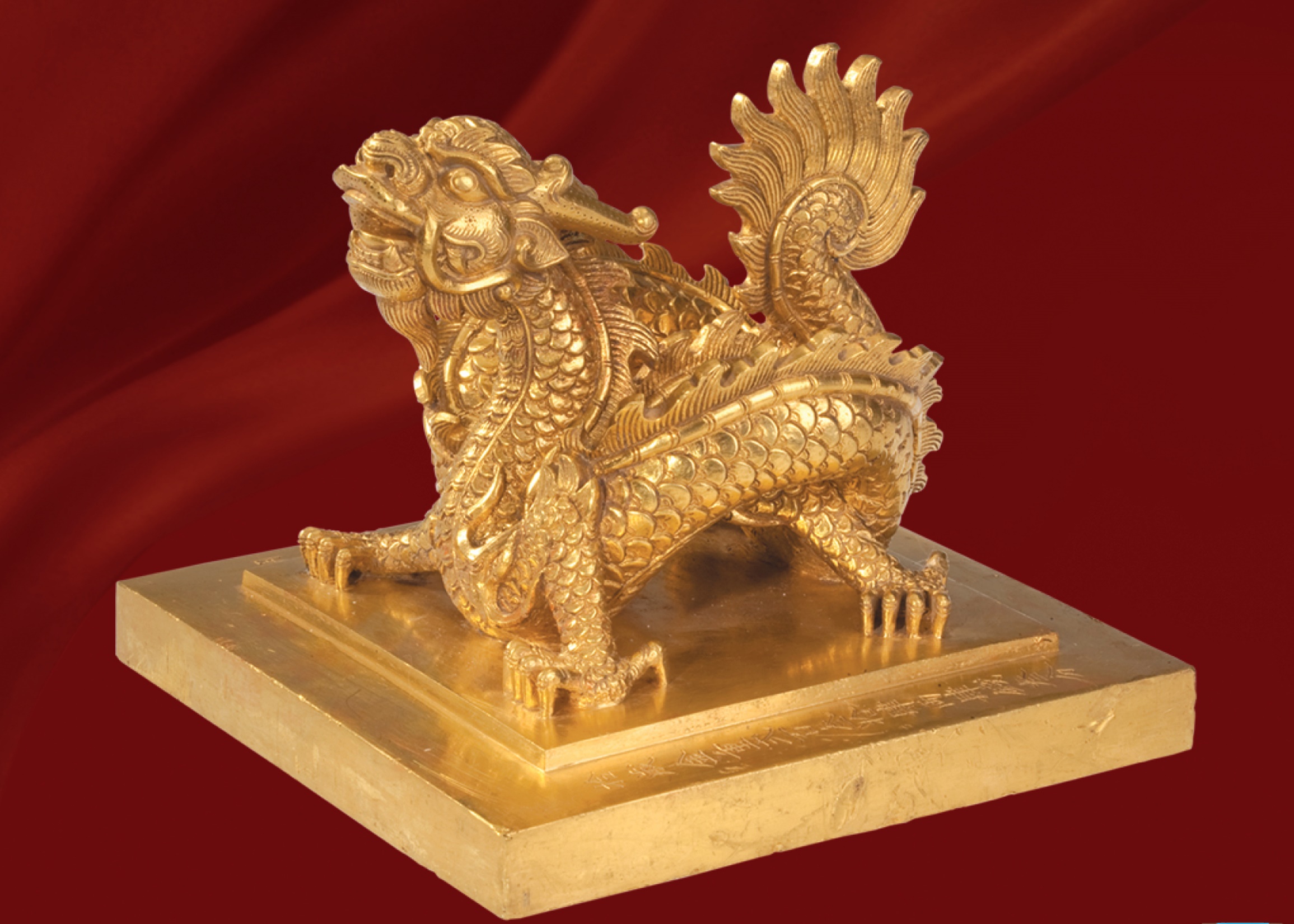 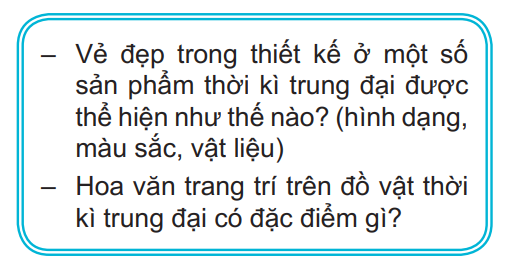 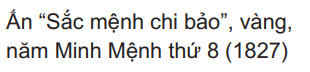 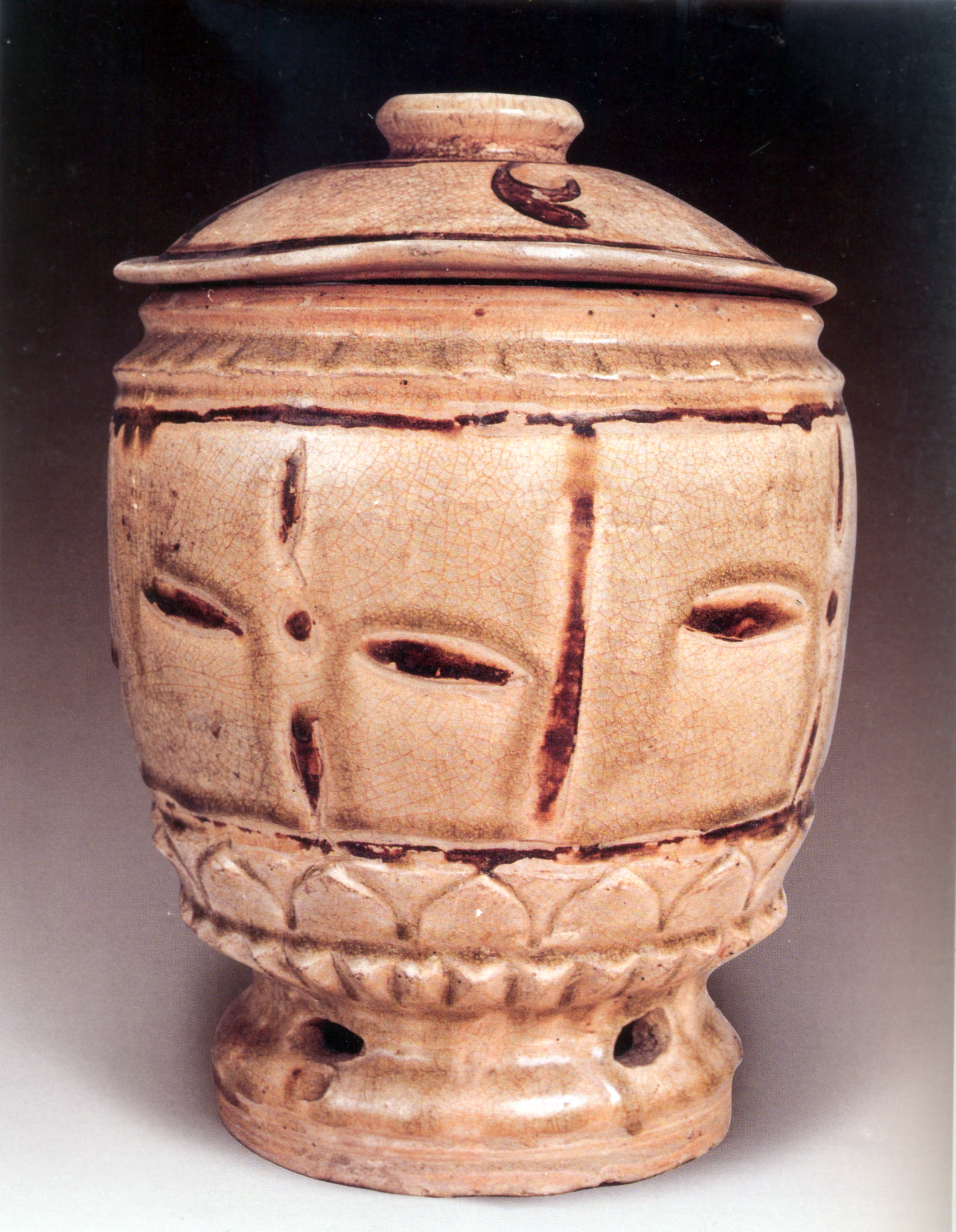 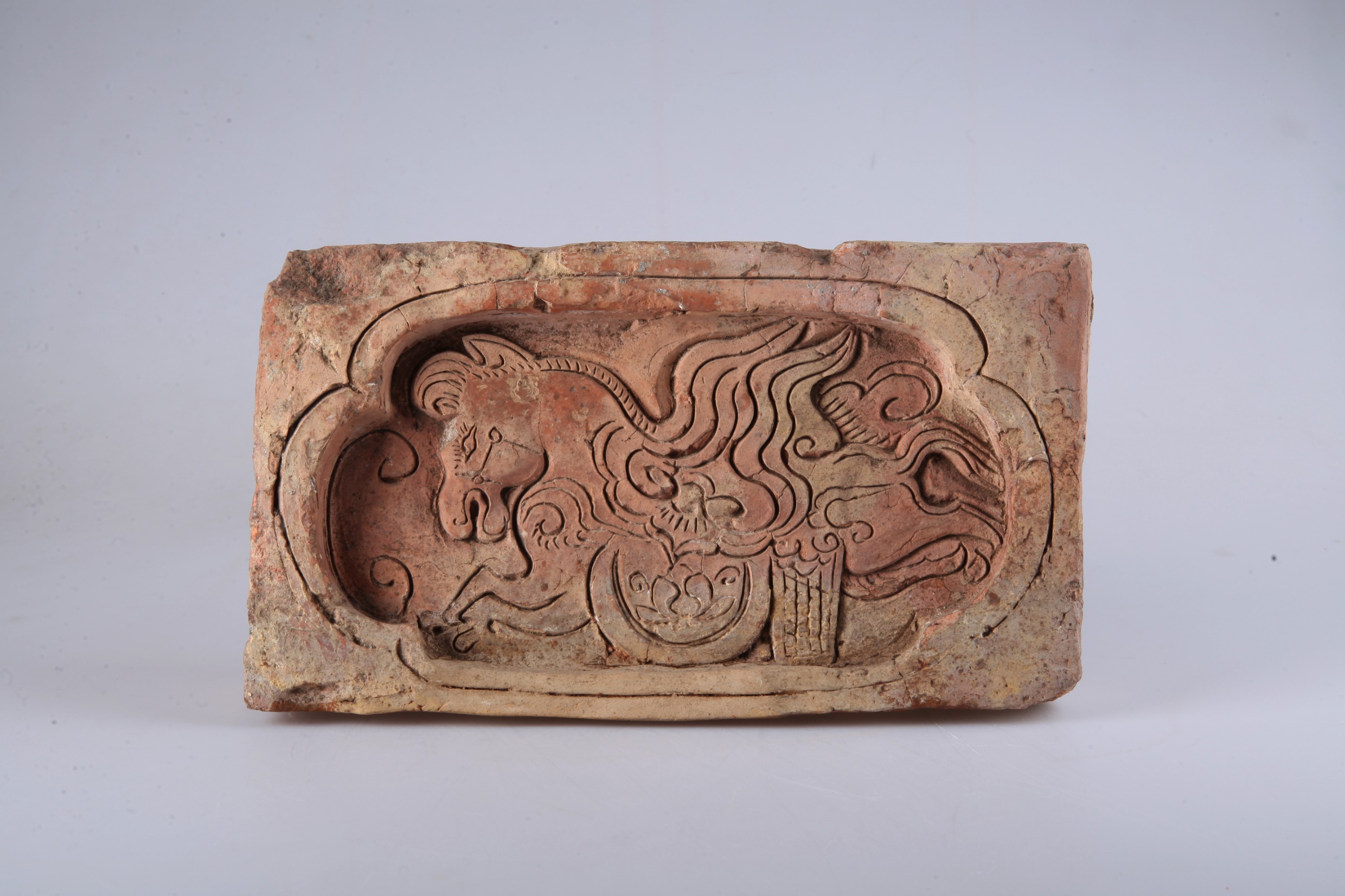 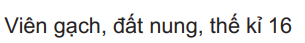 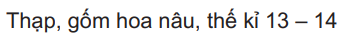 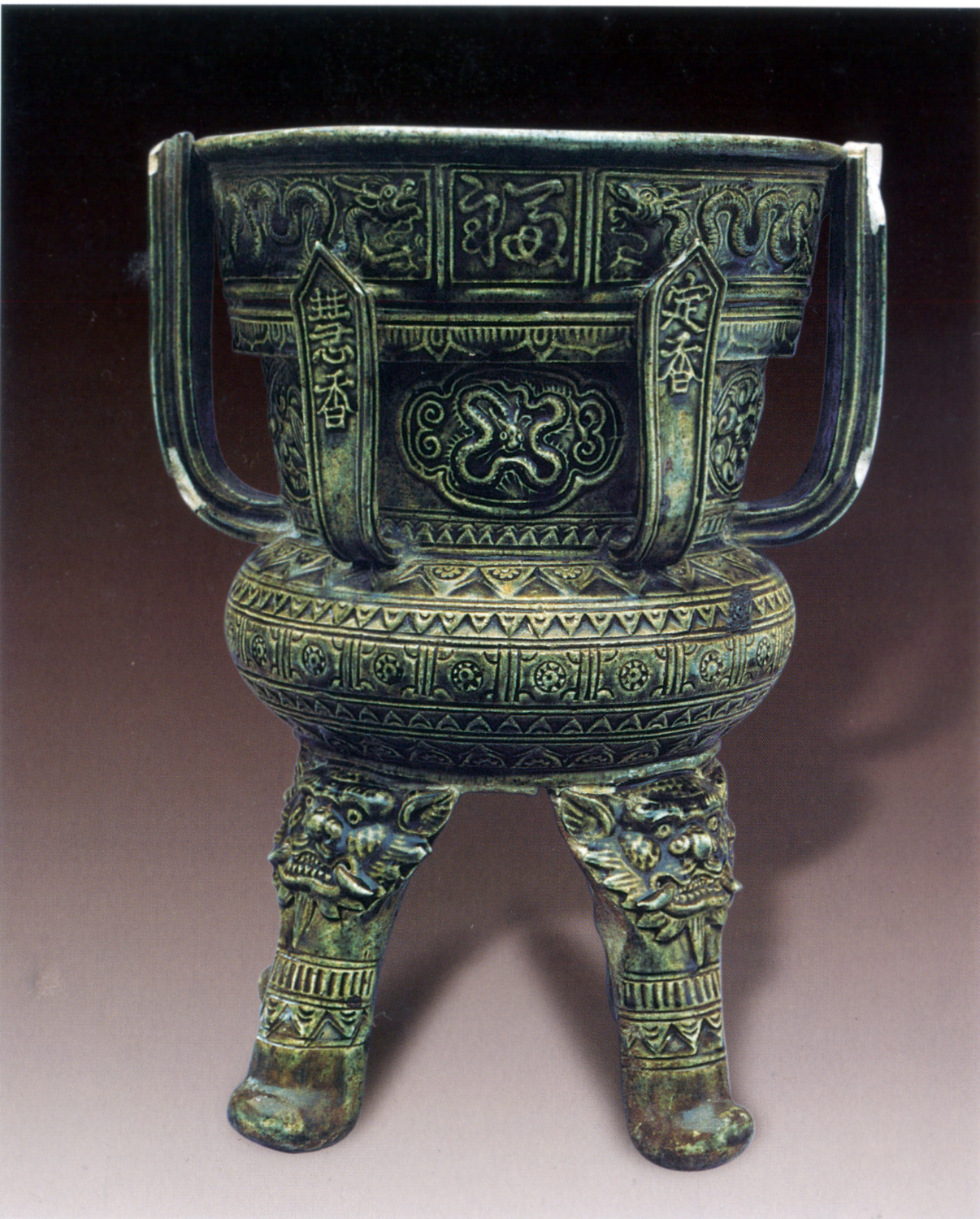 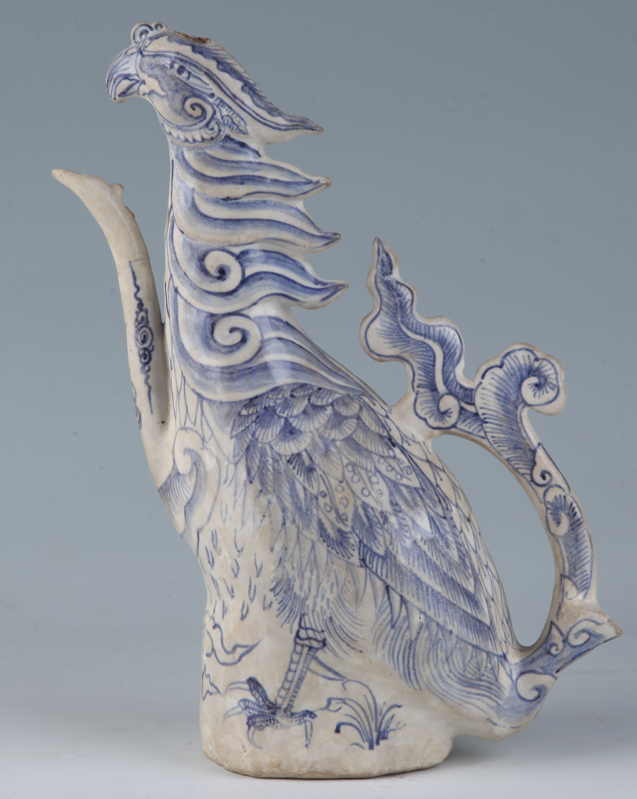 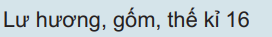 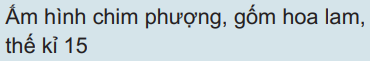 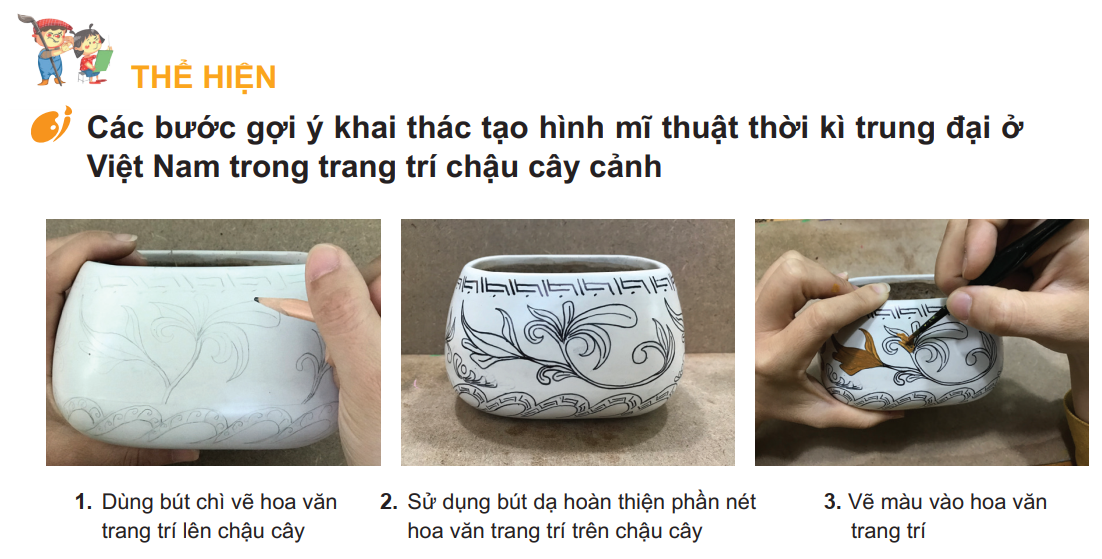 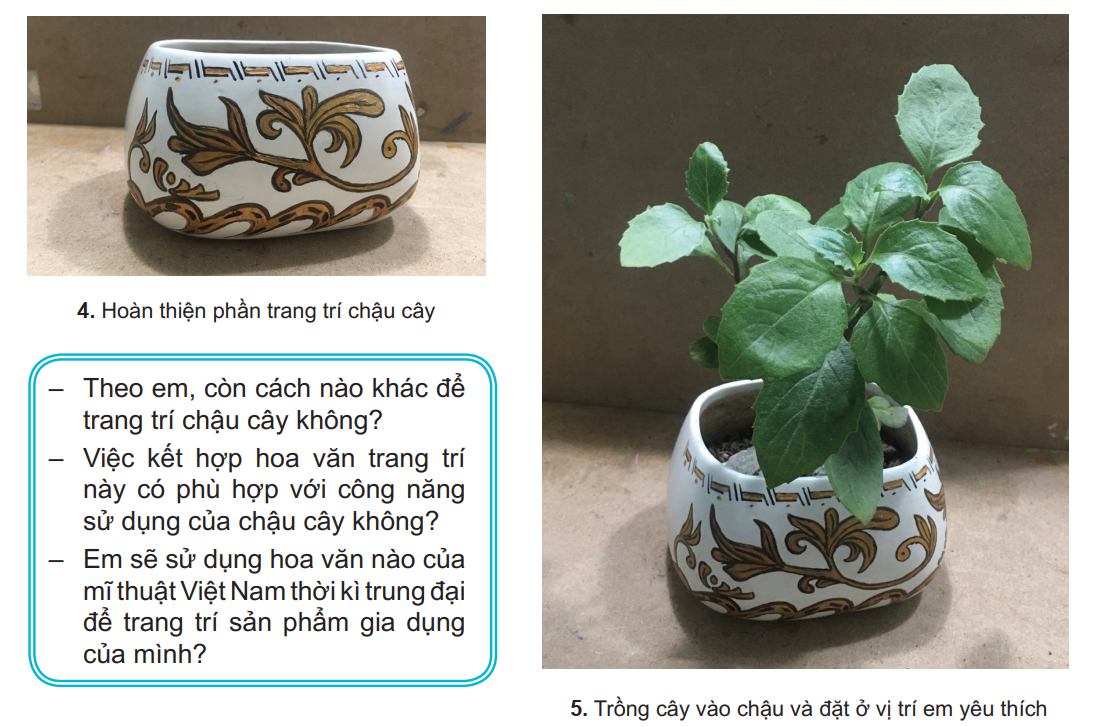 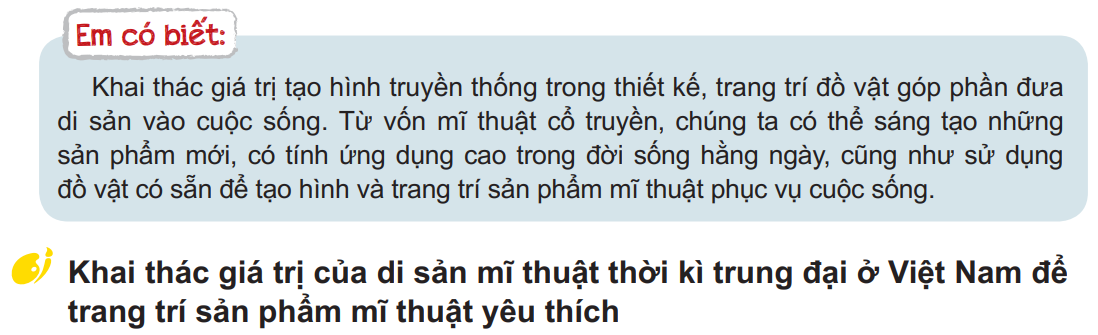 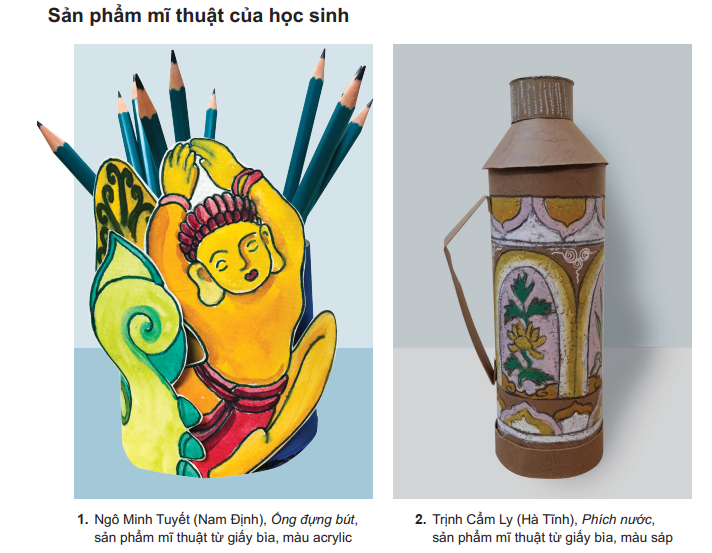 Phần tham khảo
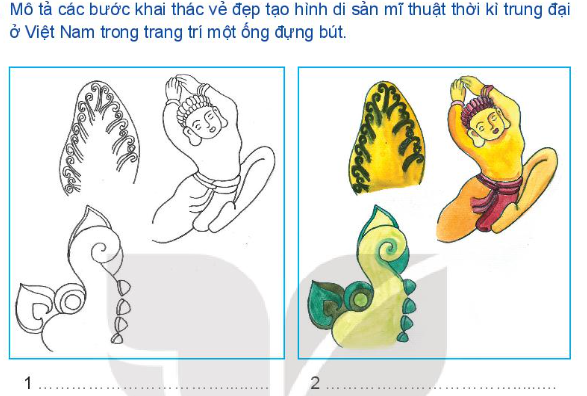 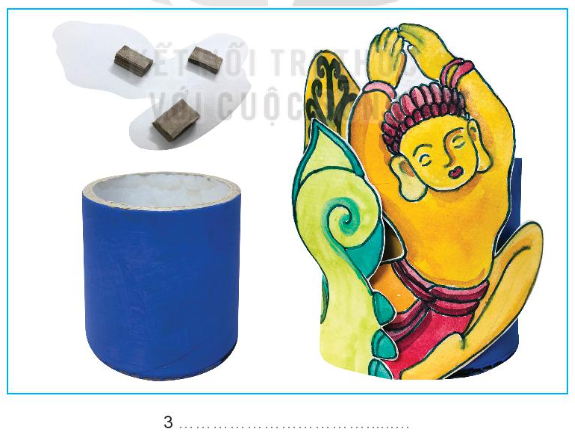 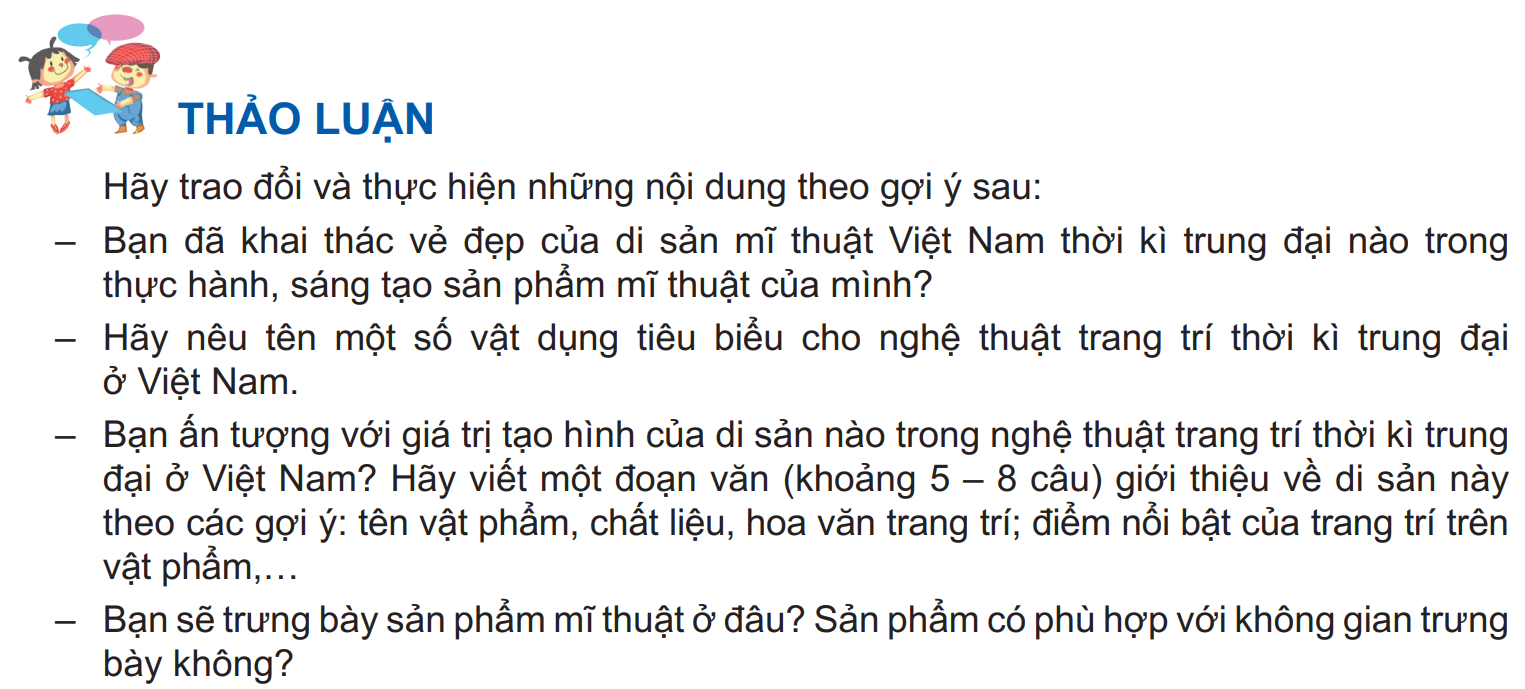 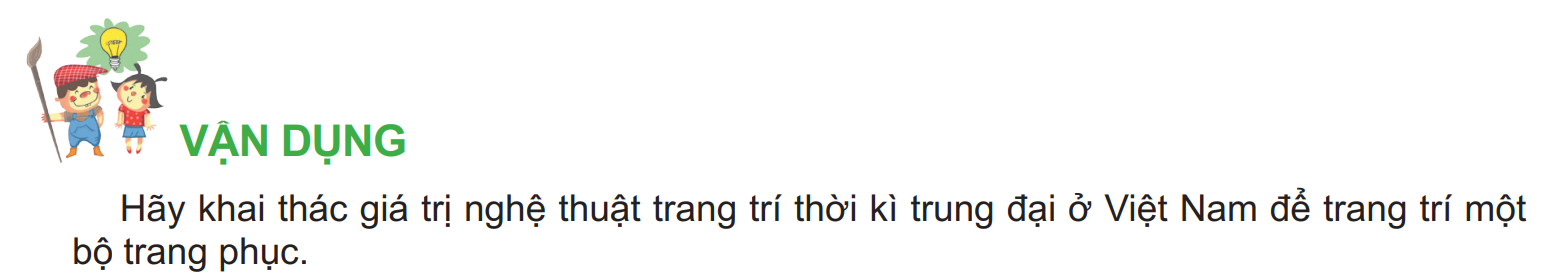 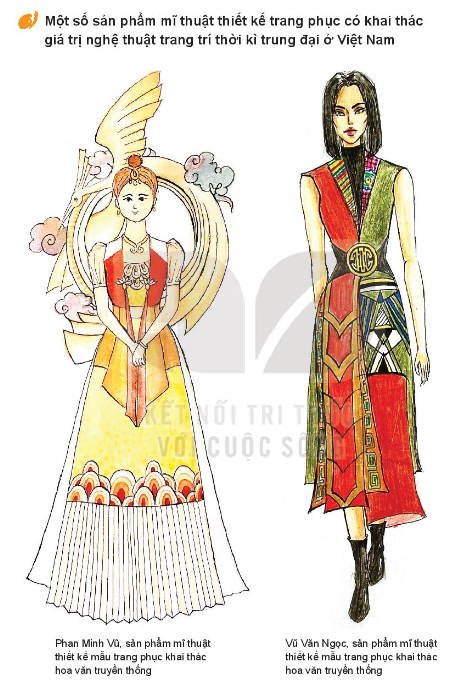 Phần tham khảo
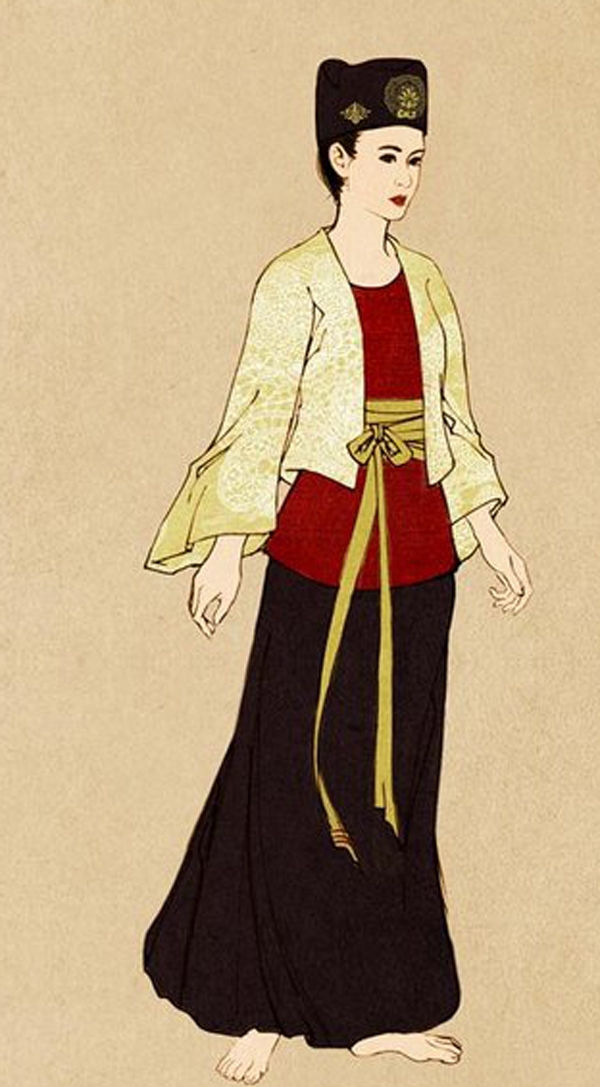 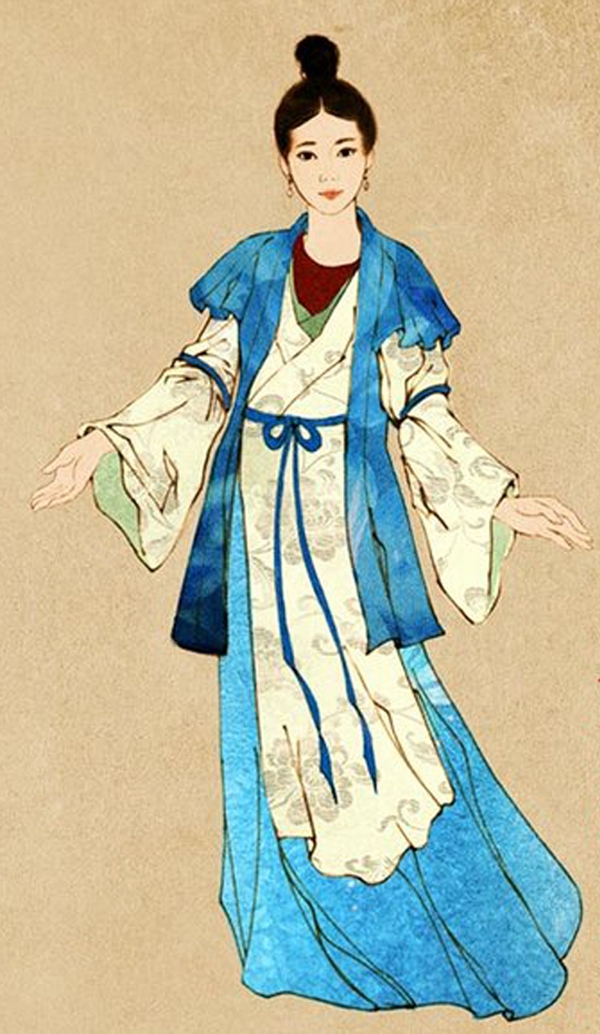 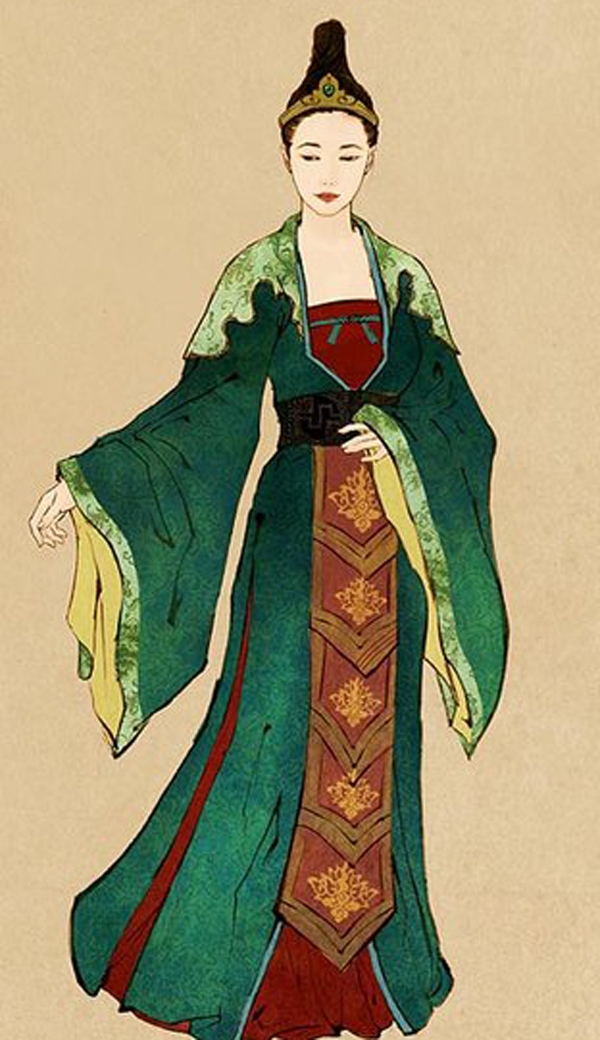 Trang phục thời Trần
Trang phục thời Lý
Phần tham khảo
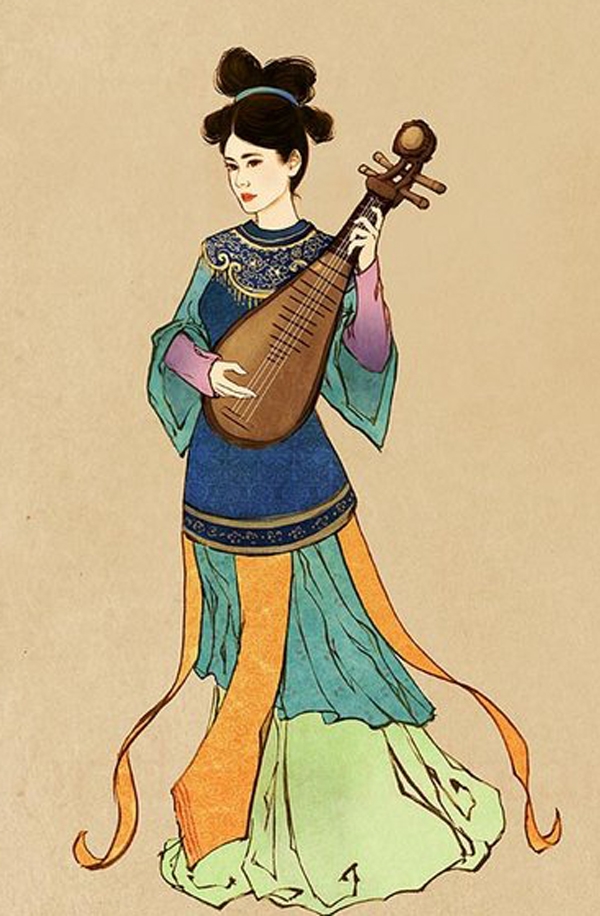 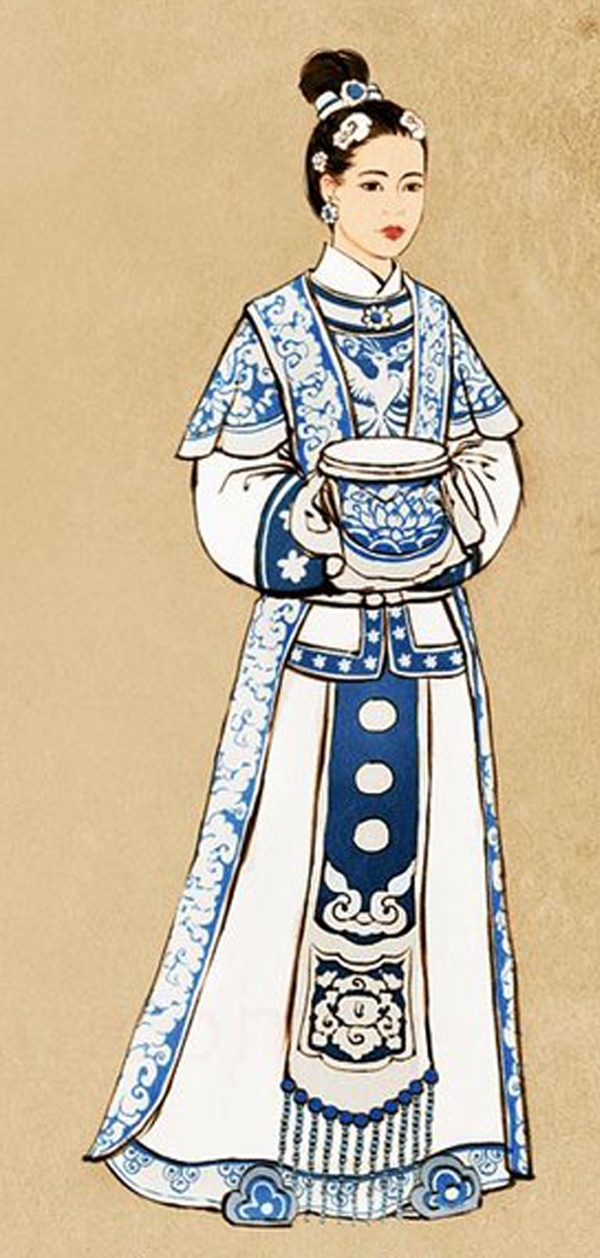 Trang phục thời Mạc
Trang phục thời Lê
Phần tham khảo
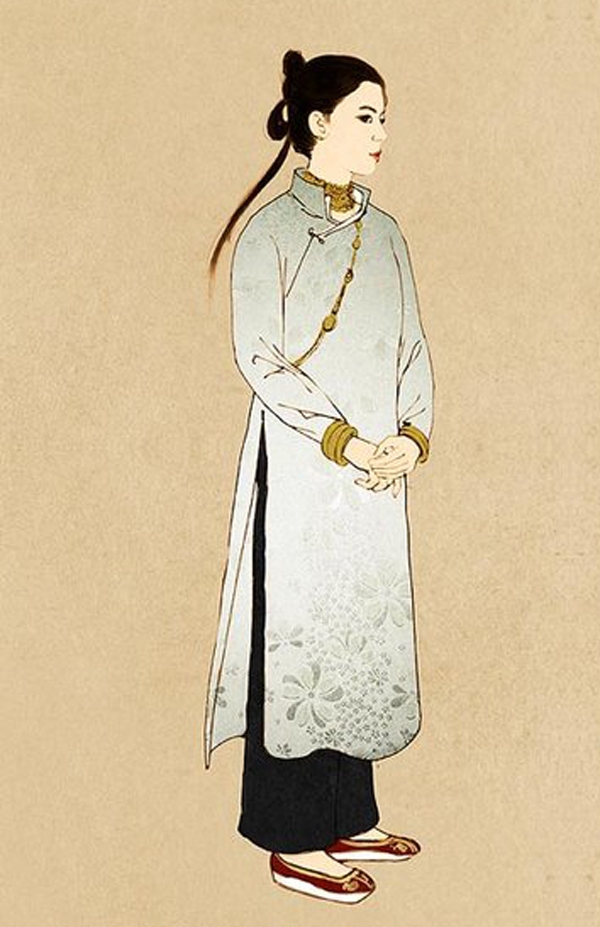 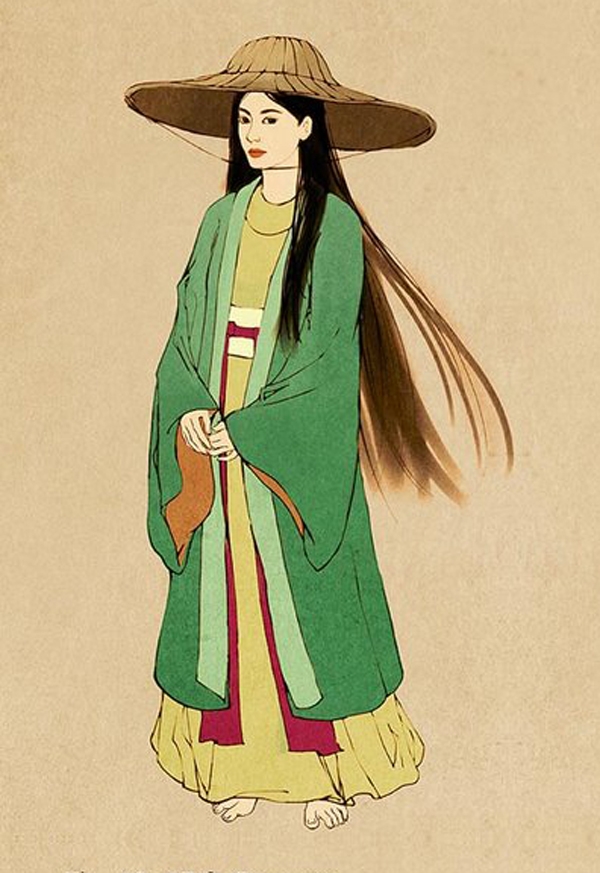 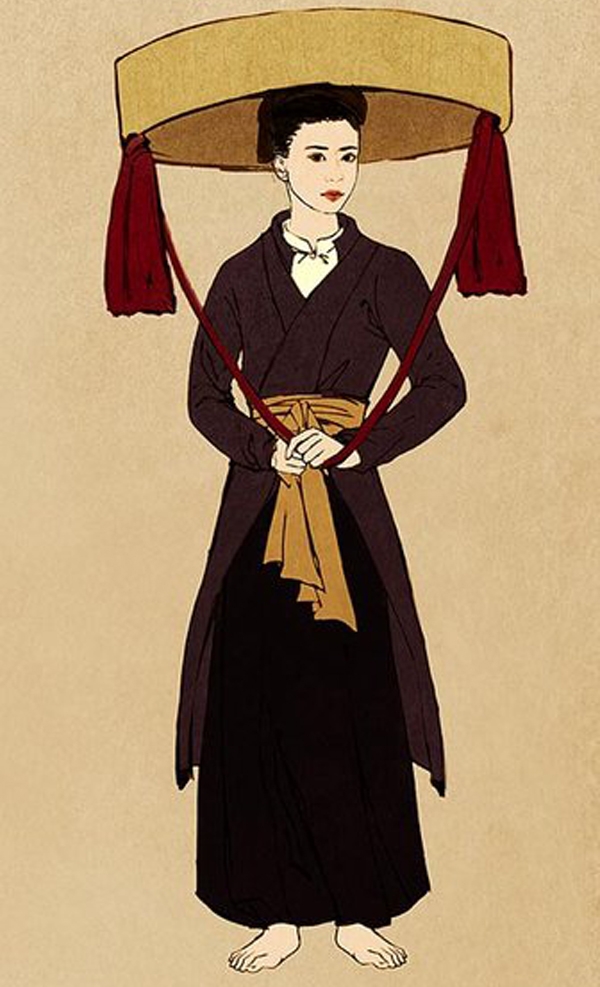 Trang phục thời Hậu Lê
Trang phục thời Nguyễn
Trang phục thời Nguyễn